Tom’s animal quiz
1. What  speed can a giraffe run at?
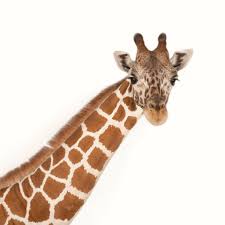 A.20km                       C.40km
B.55km                       D.100km
2. How tall are giraffes normally?
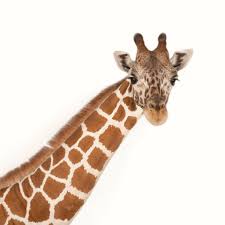 A.5.5m                          C.1m
B.4.5m                          D.2.5m
3. You can tell a giraffe apart by looking at their hooves.
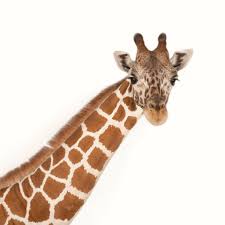 True				False
4. What colour are giraffes tongues ?
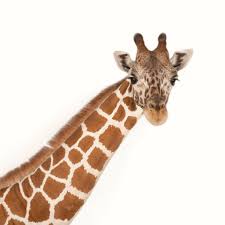 A .  Blue                        C . Pink
B . Purple                     D . black
5. Which of these is not species of giraffe ?
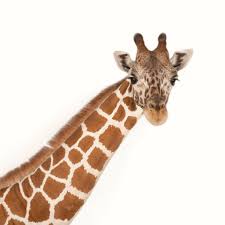 A . South African        C . Rothschild
B . North African        D . Masai
6. What is the name of the tiger in the jungle book?
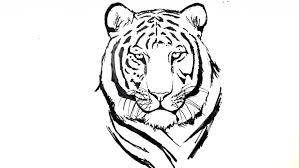 7. Birds can’t pee?
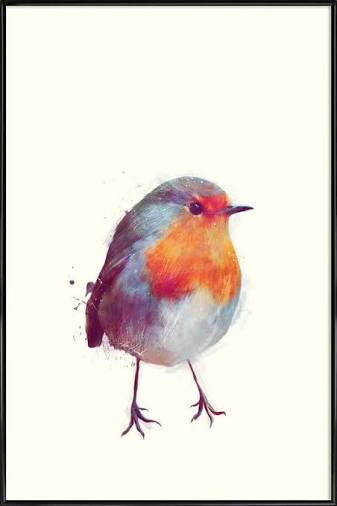 True				False
8. What country do you normally find tigers?
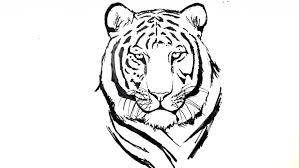 9. What colour is polar bear fur?
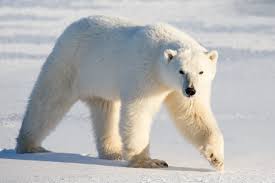 10, Grass snakes can’t swim?
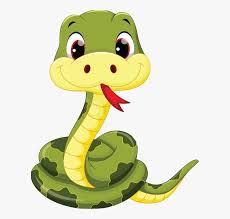 True				False
11. The longest snake in the world was a king cobra?
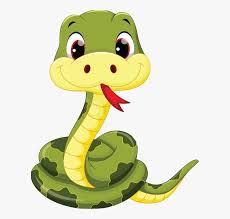 True				False
12 . What colour is a goblin shark?
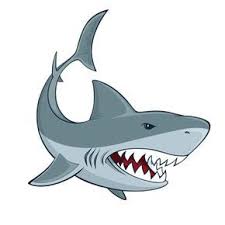 13. Which body part do Burmese pythons use to sniff?
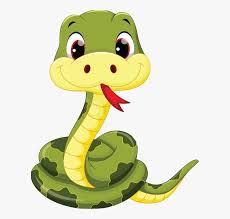 A . Bum              C . Tongue 
B . Nose             D . Eyes
14. Kangaroos carn’t walk backwards
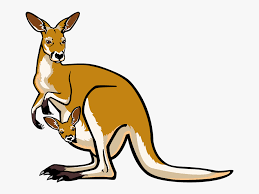 True				False
15. Why are flamingos pink?
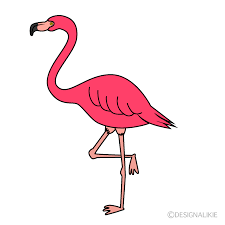 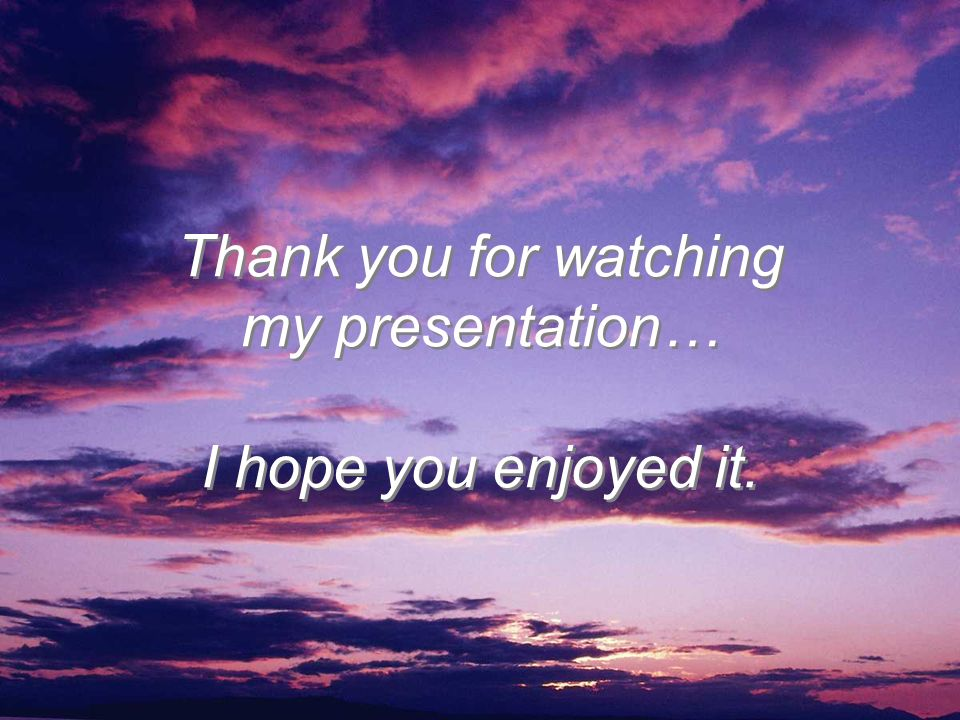